«Мы ждали этот день!»
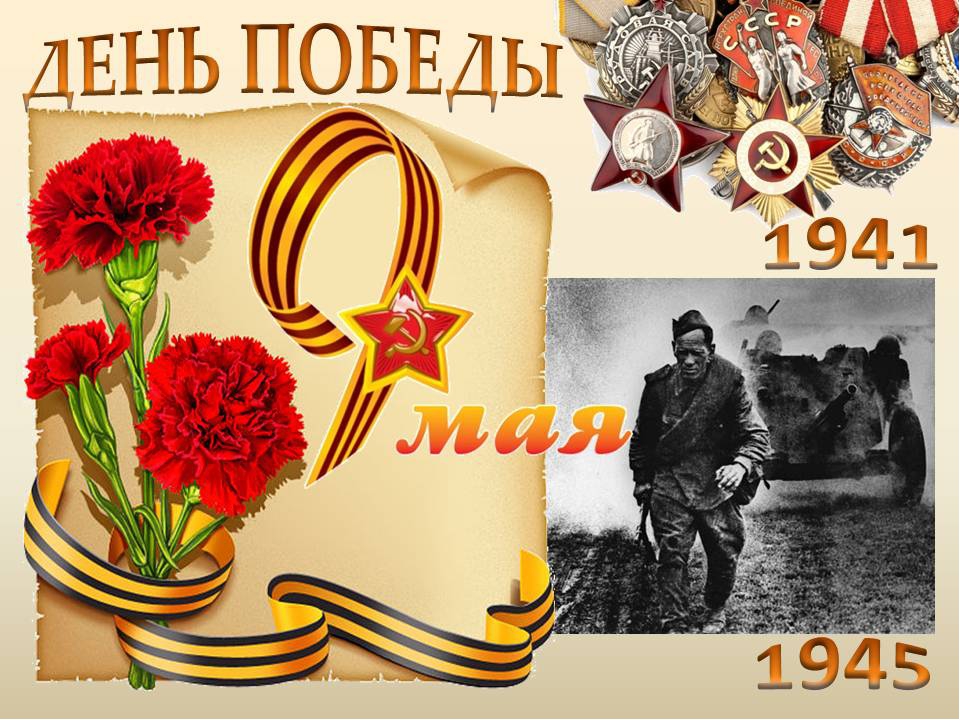 МАДОУ «Детский сад №41
присмотра и оздоровления»
Акция «Окна Победы»
Акция «Сад памяти»
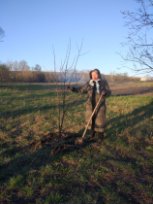 Акция «Бессмертный полк»